Доброволец года 2023
Овчарова Марина Игоревнасобытийное волонтерство
Добрый день.
Я активная и целеустремленная, мой девиз по жизни- «Ни шагу назад!»
Немного о себе)
-работаю инструктором по физкультуре в детском саду города Венев;
-веду здоровый образ жизни, люблю бег;
-мама двух прекрасных дочек;
-являюсь спортивным наставником добровольцев;
-активный волонтер команды АНО «К-33»
МОЙ ПРОФИЛЬ НА ДОБРО.RUhttps://dobro.ru/volunteers/95476068
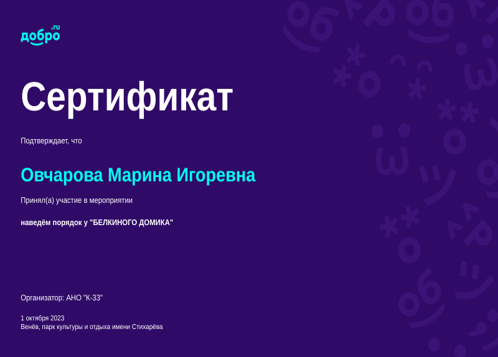 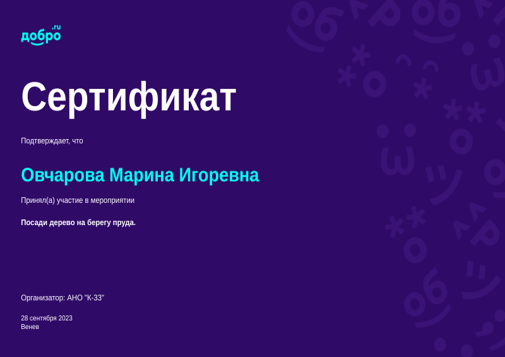 АНО «К-33»-это моя любимая команда, мы создаём социальные проекты и воплощаем их в жизнь.
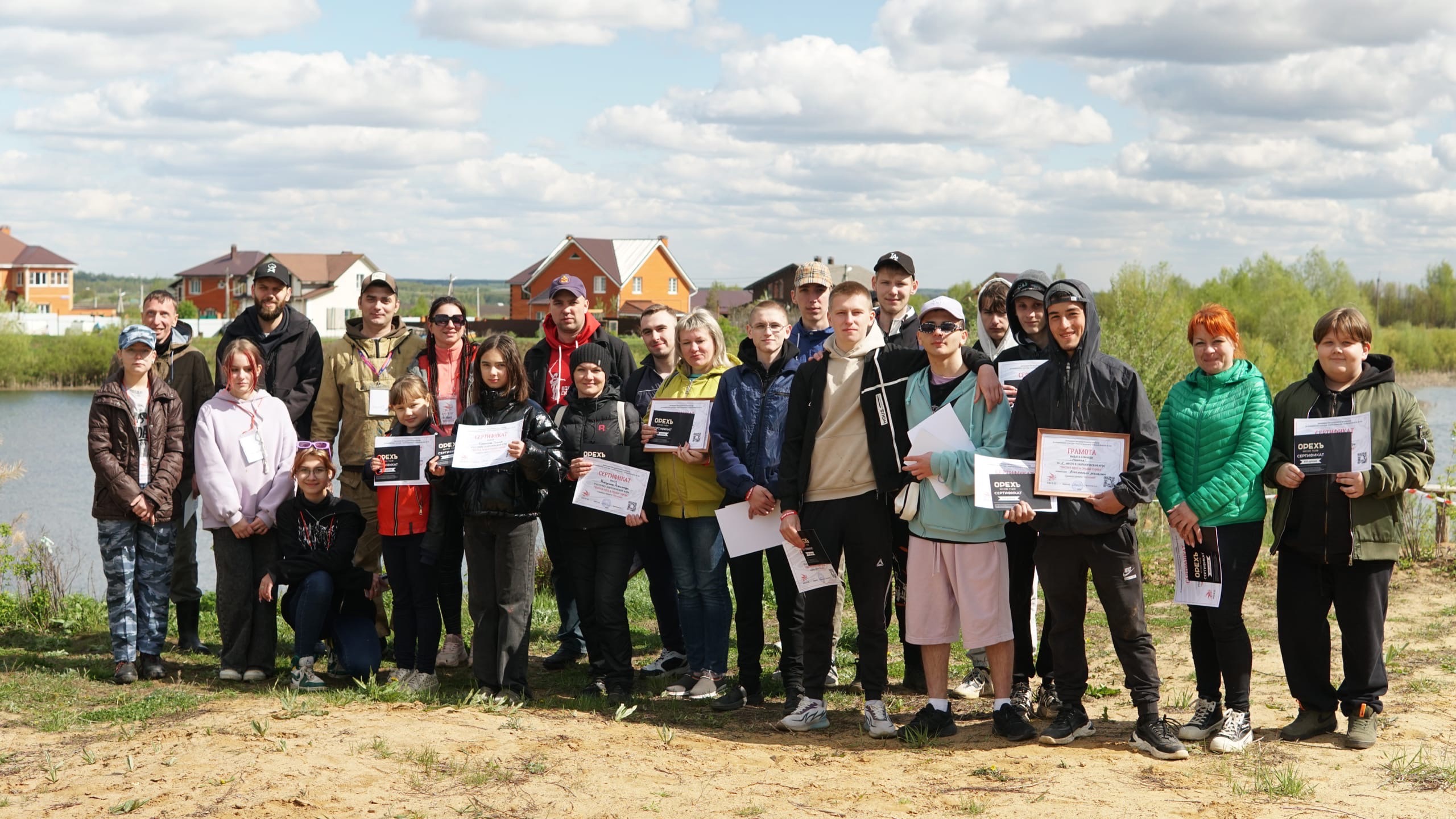 Мои достижения в ГТО
Для меня спорт – норма жизнипринимаю участие в забегах и марафонах Тульской области
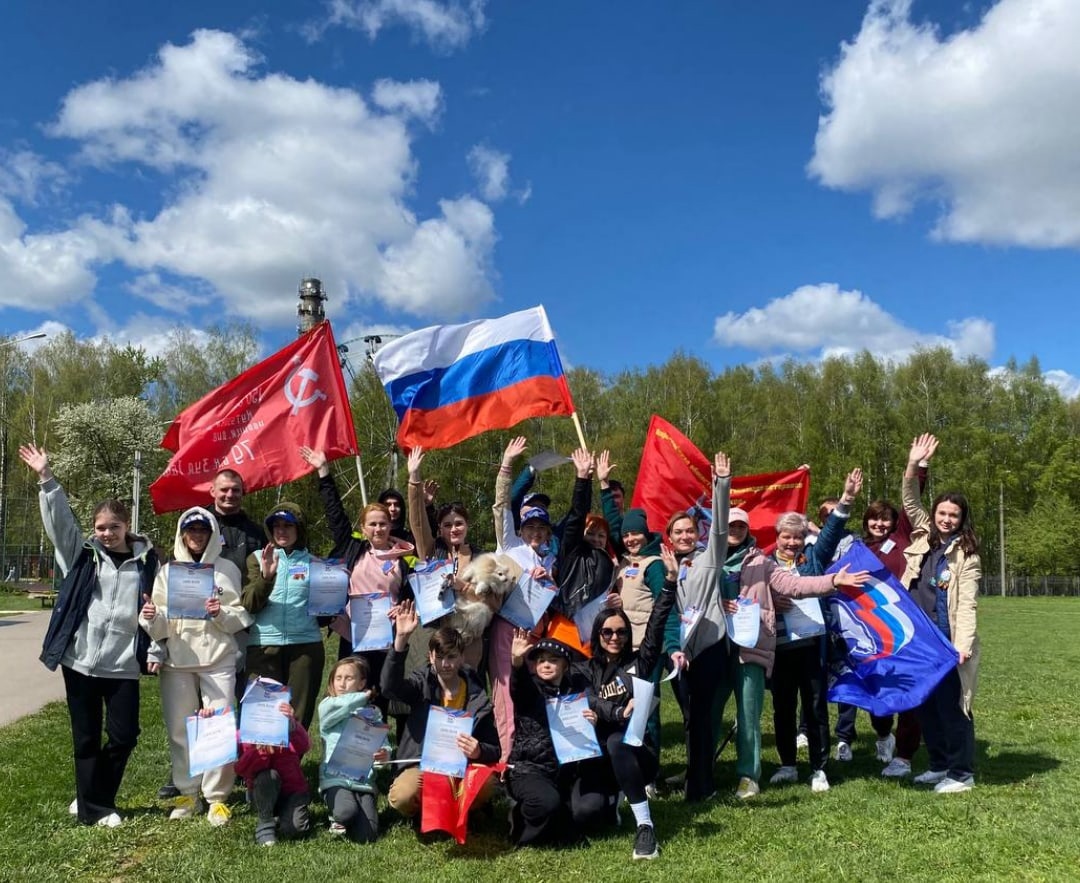 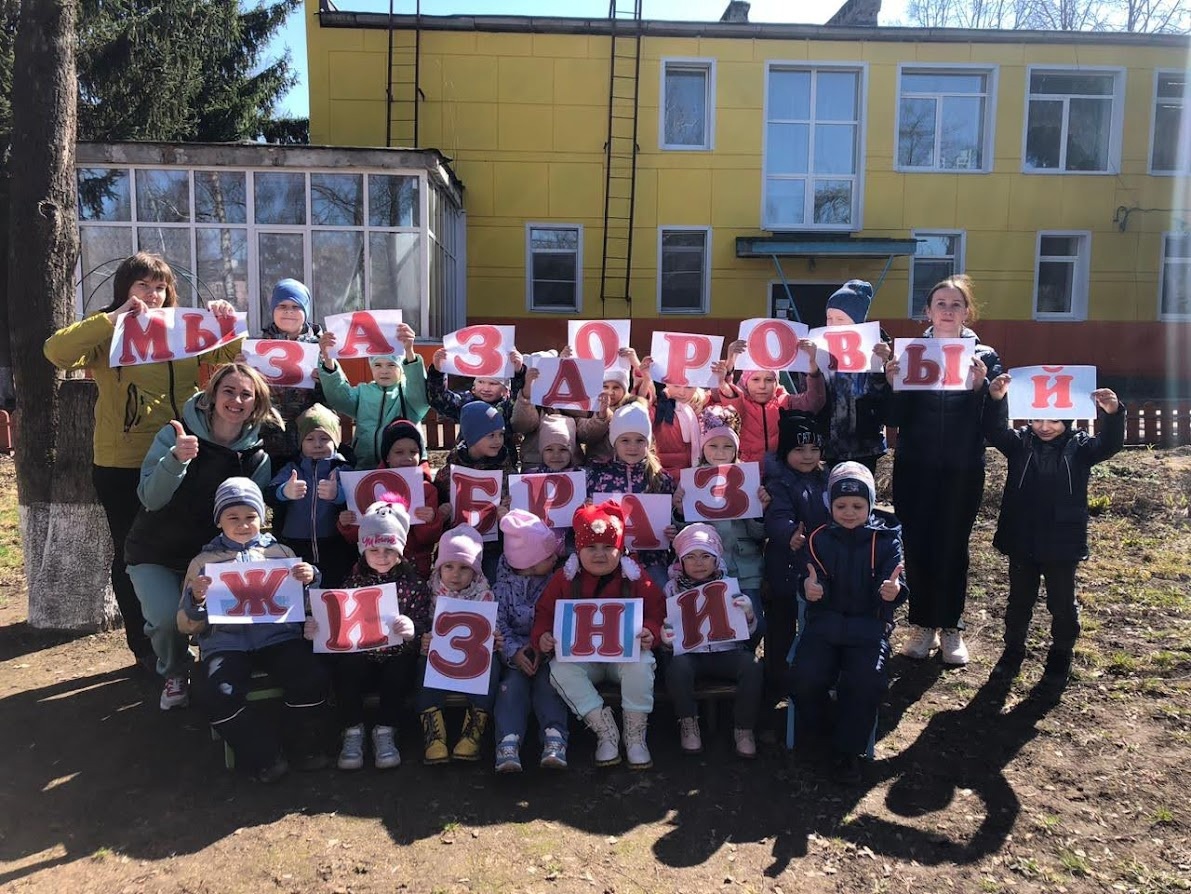 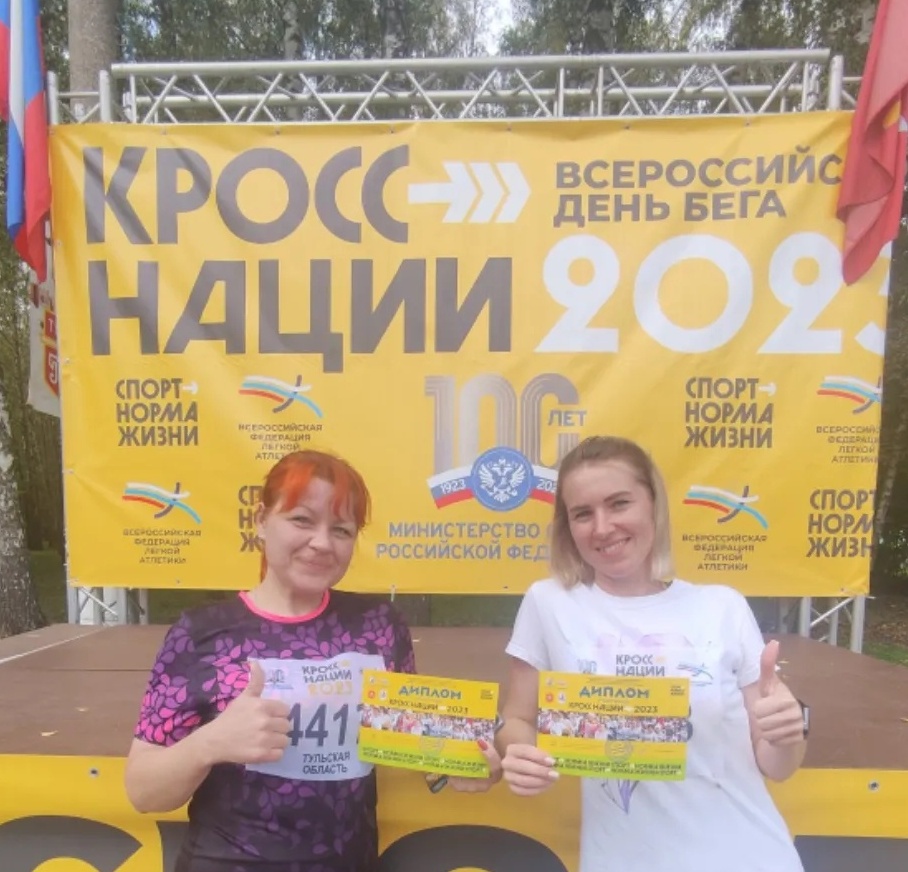 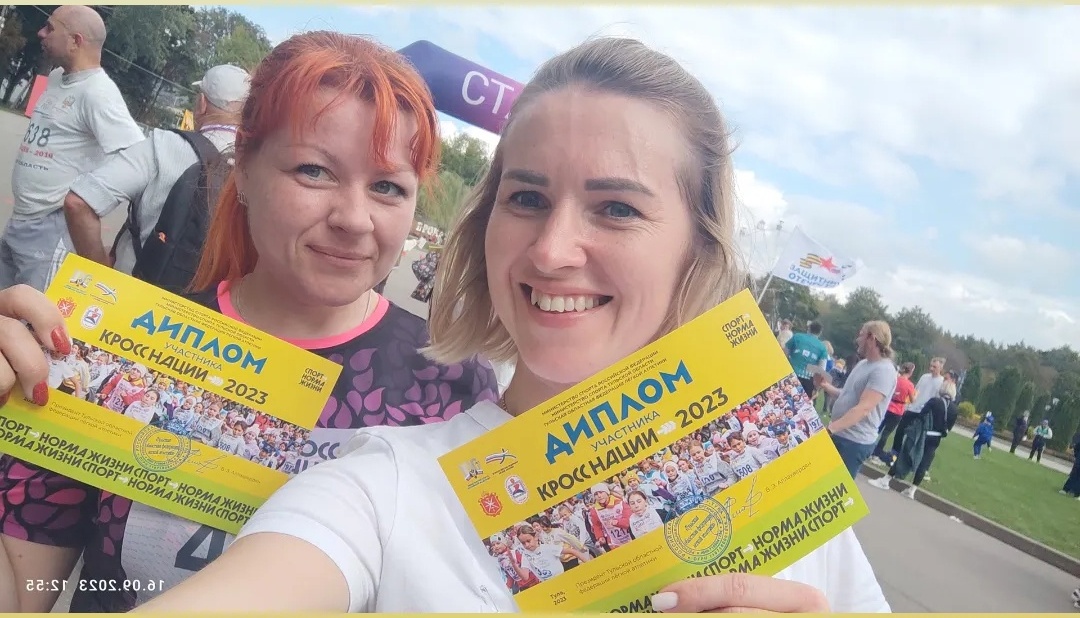 “Трус не играет в хоккей” Зимний спортивный праздник 2023
Работала координатором команды волонтеров из 10 человек на спортивном празднике «Трус не играет в хоккей». Осуществляла контроль за ходом соревнований и обеспечивала фиксацию результатов
Точный результат-
залог победы
«Кинолента  памяти» в преддверии 78-й Великой победы, мы провели полезную трехдневную программу для жителей города Венева.Встречали гостей, угощали горячим чаем и укрывали теплыми пледами.
Стартовал эко проект "Белки в парке"им. Д.Т. Стихарева приняла участие в  запуске белок в адаптационный вольер. Это событие стало настоящим праздником для жителей  города Венев. Помогала своей команде встречать гостей, играть с детьми, проводить конкурс рисунка и запускать белок в вольер. Общее количество гостей составило не менее 150 человек. А волонтеров, обеспечивавших праздник, 10 человек.
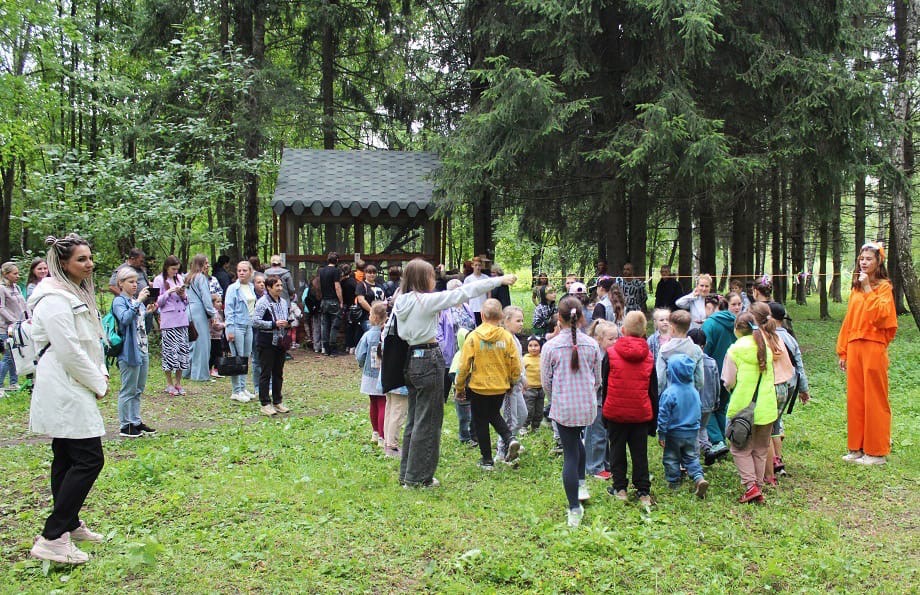 Принимала участие в акции «Белкин домик», подготовили территорию возле вольера к зимнему сезону, навели порядок и высадили 20 саженцев сосны. После акции провела игру в волейбол с волонтерами.
«Чистый пруд в сердце города» Наш эко проект по спасению водоёма. Здесь мы проводим эко субботники и благоустройство, отдыхаем и играем в волейбол.
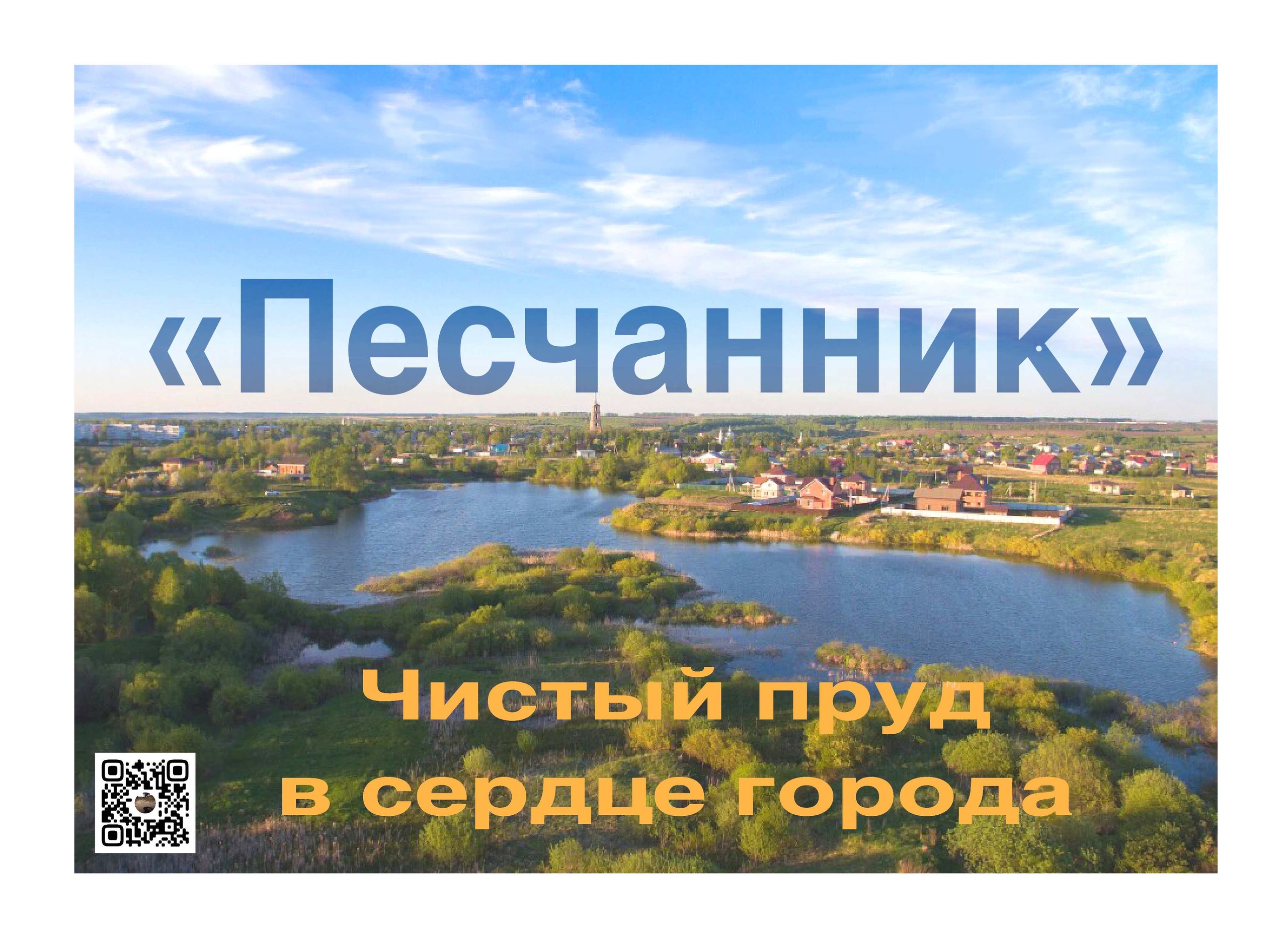 Акция «Чистый пруд в сердце города проводится не реже 2-х раз в месяц, она реализуется в рамках проекта «Песчанник», нас поддерживают жители города и администрация МО Веневский район
Игра в волейбол после субботника, стала уже доброй традицией, я как спортивный наставник активно продвигаю это в нашей команде, это очень сплачивает волонтеров.
Добровольчество для меня- это возможность дарить свой свет людям и заряжаться от людей.
Мои контакты
VK
Telegram